Techniques de documentationet de communication
Outils de recherche d’informations scientifiques
Encyclopédies
2
Encyclopédie
Définition : Les encyclopédies 
sont des ouvrages de référence
qui donnent une information globale mais succincte 
sur des sujets généraux ou spécialisés, 
les articles étant en général écrits par des spécialistes dans le domaine


On consulte les encyclopédies pour
avoir une vue d’ensemble sur un sujet
repérer des références bibliographiques ou des auteurs ayant traité de la question qui nous intéresse
3
Exemple d’une encyclopédie
mathématique imprimée
4
Page de titre
Titre
Volume
Contenu
Mention de traduction
Éditeur
5
Index
Types d’index
6
Index
7
Index : détails
8
Index : détails
9
Index : détails
10
Exemple de recherche
Partie utile
11
Exemple de recherche : détails
Titre de l’article

Liste des articles renvoyant à l’article « Continuous function »

Liste des articles mentionnés dans l’article « Continuous function »
12
Exemple de recherche : détails
Un des experts du comité éditorial a marqué « continuous function » dans l’article Mathematical analysis pour qu’il apparaisse dans l’index

Renvois dans l’index à d’autres sujets contenant les termes « continuous function »
13
Exemple de recherche
14
Exemple de recherche
15
Exemple de recherche : détails
Titre de l’article
Sujets répertoriés dans l’index
16
Exemple de recherche : détails
Titre d’un autre article
17
Exemple de recherche : détails
Liste de références bibliographiques recommandées par l’auteur 

Auteur de l’article

Liste de références bibliographiques recommandées par le comité éditorial
18
Exemple de recherche
Renvoi dans l’index à « absolutely continuous function »
19
Exemple de recherche
Renvoi au titre de l’article dans lequel est traité le sujet
20
Exemple de recherche
Titre de l’article

Partie utile
21
Exemple de recherche
22
Exemple d’une encyclopédie
mathématique spécialisée
23
Couverture
Collection

Numéro dans la collection

Éditeur scientifique

Titre

Volume

Éditeur commercial
24
Couvertures
25
Page de titre
Titre du premier volume
26
Verso de la page de titre
Information sur l’édition originale
27
Éditeurs, auteurs, traducteurs
28
Table des matières générale
Titre de la première partie

Auteur de la première partie
29
Table des matières détaillée
Titre de la partie
Auteurs
Traducteur
Contenu de la première partie
30
Bibliographie
Liste des références bibliographiques relatives à la première partie
31
Index
32
Dernières pages
33
Exemple d’une encyclopédie
électronique gratuite
34
Wikipédia
Wikipédia est une encyclopédie
multidisciplinaire
multilingue
gratuite
éditable par tout le monde
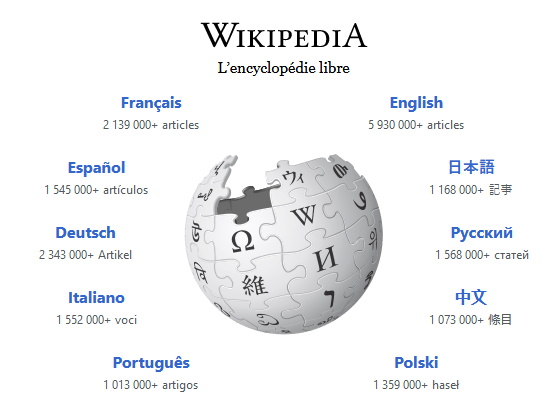 35
Exemple d’une encyclopédie mathématique
électronique gratuite
36
Mathworld
37